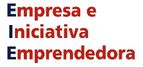 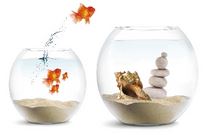 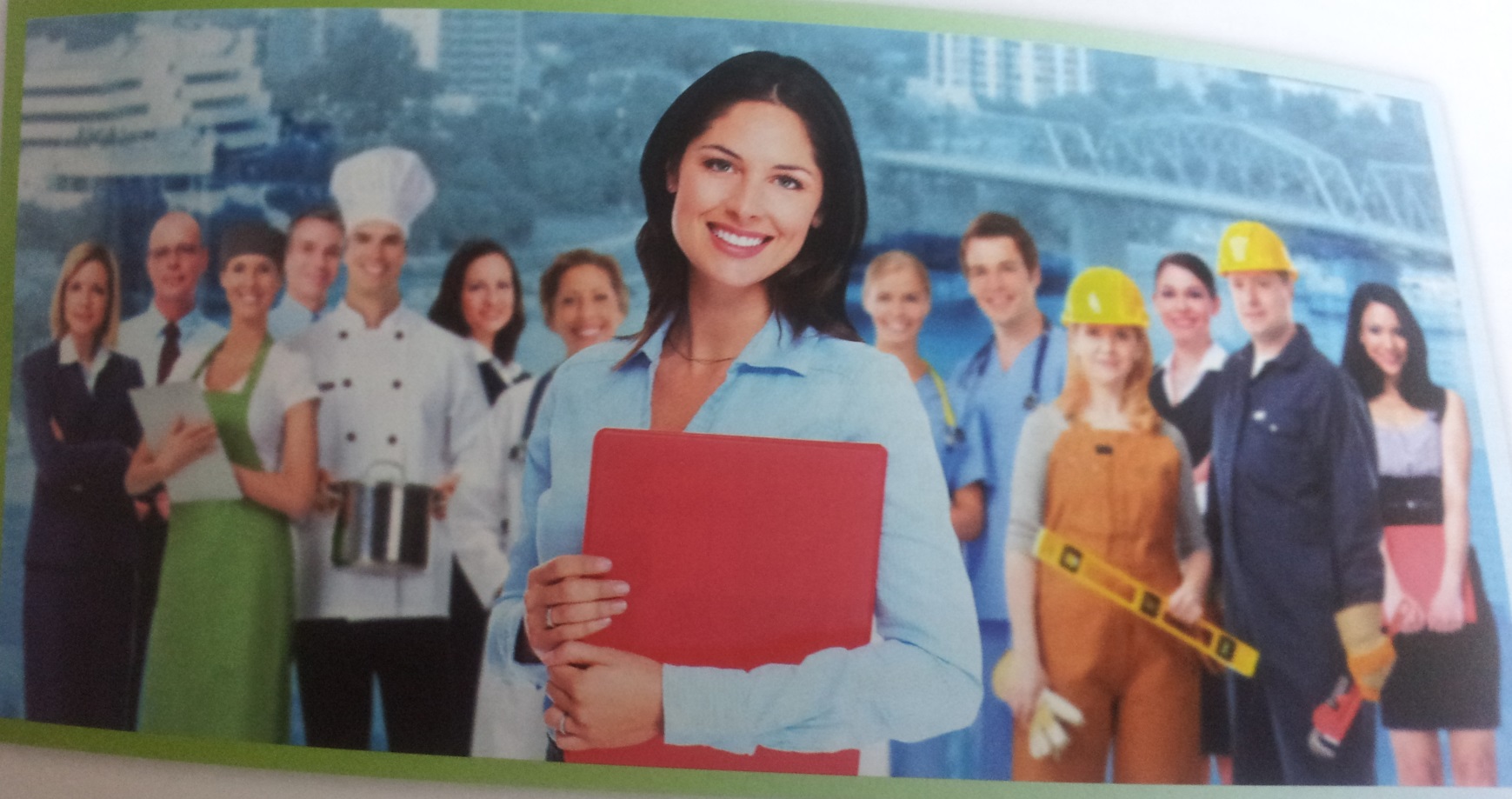 Unidad 3               EL ENTORNO DE LA EMPRESA
CONTENIDOS
El entorno general de las empresas
2. Tipos de entorno: sencillo/cambiante
3.  El entorno específico del sector
4. Análisis de la competencia
5.  El análisis D.A.F.O. del entorno y de la empresa
6.  La localización del proyecto empresarial
7.  La cultura empresarial y la imagen corporativa
8.  La responsabilidad social corporativa
1.  Entorno general de las empresas
Análisis P.E.S.T.
Factores político-legales
Sistema político y de gobierno
Legislación que afecta a la actividad de la empresa
Factores económicos
Crecimiento económico o de crisis económica
Mercado laboral
Tipo de interés
Tasa de inflación o I.P.C.
Renta disponible
Factores socioculturales
Estilo de vida
Cambios sociales
Situación demográfica
Factores tecnológicos
Desarrollo tecnológico
Inversión en I+D+I
2. Tipos de entorno: sencillo /cambiante
Sencillo

Pocos cambios y es más fácil reaccionar a los pocos que hay
Cambiante

No paran de sucederse los cambios, hay que reaccionar rápidamente para no quedarse atrás de la competencia
Hostilidad
Estabilidad
Complejidad
Integración
La competencia no para de innovar
Venden en uno o varios mercados
Conocimientos
Número de cambios
3. El entorno específico del sector
A las empresas también les afectan factores más concretos propios de su sector:
Proveedores de materias primas y suministros
Los competidores que ya existen y que puedan entrar
Clientes y su poder a la hora de negociar el precio
Producto: la similitud y diferencia con otros del sector
3. El entorno específico del sector
Fuerzas Competitivas   Modelo Porter
Grado de competencia entre empresas actuales
Rivalidad entre empresas depende:
Número de empresas que ya existan
Crecimiento del sector
Diferenciar el producto de otro de la competencia
Exceso de capacidad de producción
Barreras de salida del sector
Posibilidad de entrada de nuevos competidores
Amenaza de nuevas empresas depende:
Grandes inversiones
Diferenciación del producto / marca diferenciada
Acceso canales de distribución
Requisitos legales
Amenaza de otros productos sustitutivos
Mismo uso y satisfacen la misma necesidad, por ejemplo las tablet y los ordenadores portátiles
Mayor poder según:
Su número, si hay productos sustitutivos, ser un cliente importante o no
Poder negociación de proveedores y de clientes
4. Análisis de la competencia
Análisis de la competencia
Desconocer la competencia y sus acciones  puede hacer peligrar la empresa
Se necesita saber:
Qué venden
Número y localización
Precios
Cuánto venden
Atención al cliente
Distribución
Estrategias
Promoción
Puntos fuertes y puntos débiles
Satisfacción al cliente
5. EL análisis D.A.F.O. del entorno y la empresa
Análisis global de nuestra empresa y del entorno que la rodea
INTERNAS
EXTERNAS
Puntos fuertes internos
Posición de ventaja
Aspectos positivos del entorno
Puntos débiles internos
Posición desfavorable
Del entorno que pueden poner en peligro a la empresa
6. Localización del proyecto empresarial
6. Localización del proyecto empresarial
La externalización o deslocalización
Ubicar la producción en otro país buscando costes salariales más baratos

No quedan exentas de algunos riesgos o costes encubiertos:

Coste de baja calidad

Coste de aprendizaje del personal

Coste de baja productividad

Coste de alta rotación de personal
7. La cultura empresarial e imagen corporativa
Misión
Visión
Valores
Normas escritas
Cultura de empresa: valores y creencias compartidos
Se transmiten
Mitos y anécdotas
Ritos y ceremonias
Espacios y vestimentas
Normas no escritas
Campañas de marketing
Vídeos corporativos
Logotipo y marca
Forma intencionada
Imagen corporativa: cómo es percibida por el entorno
Forma no 
intencionada
Actuación cotidiana observada por la sociedad
8. La responsabilidad social corporativa
Responsabilidad sobre el entorno
Ámbitos de actuación RSC
Derechos humanos
Derechos laborales
Sociedad
Económico
Medioambiental